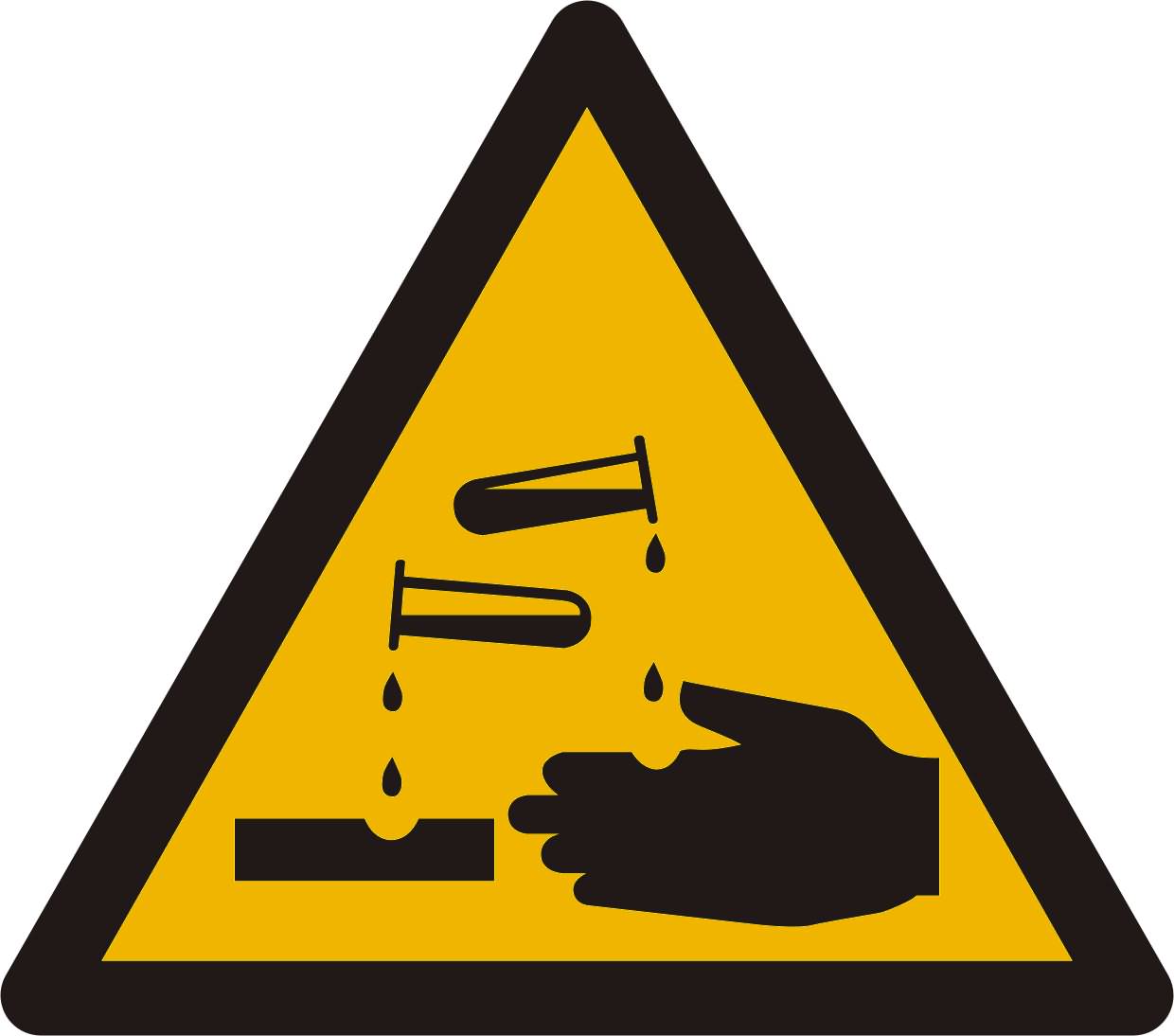 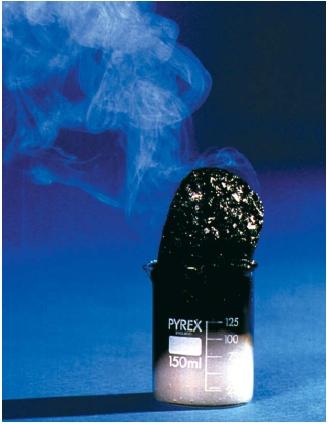 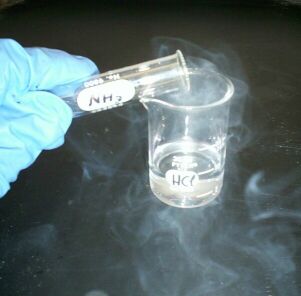 3 Acid reactions
Practice
Identify the acids, bases, metals and carbonates in the following examples:

HCl ____________________
Ca____________________
HF____________________
RbOH____________________
Fe2(CO3)3____________________
Ca(OH)2____________________
HNO3____________________
Acid and Metals
Acids and metals
Acids can corrode metals, 
Usually breaking them down into a salt and hydrogen gas. 

The general equation for the reaction between an acid and a metal is:
Acid + metal  a salt + hydrogen gas

Important Note: 
Hydrogen Gas – H2
Salt – Any compound formed by a metal taking the place of the hydrogen in an acid.

Practical: An example of this type of reaction is magnesium (metal) and hydrochloric acid
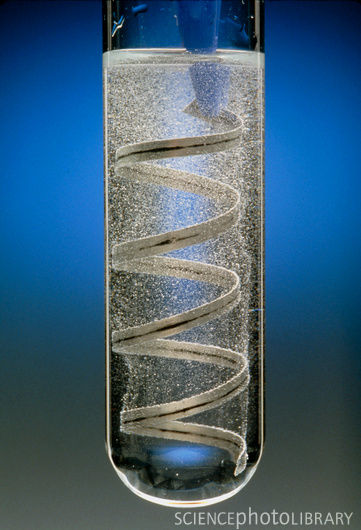 Acid reactions experiment
Reaction of an acid with a reactive metal
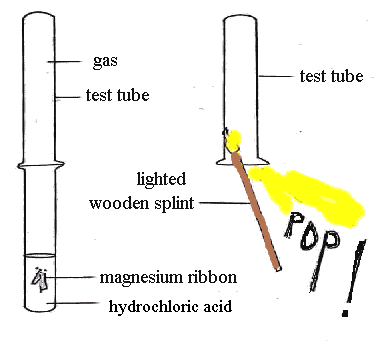 Word and Chemical Problems 1
1. Hydrochloric acid (HCl)  + magnesium metal (Mg)





2. Sulfuric Acid (H2SO4) and Magnesium metal (Mg)
Word and Chemical Problems 2
Nitric Acid (HNO3) and Zinc Metal (Zn)




Sulfuric Acid (H2SO4) and Sodium Metal (Na)
Your Turn
Acid Reactions Booklet
Complete Acid Reactions Worksheet 2 in your booklet
Acids And Carbonates
Acids and carbonates
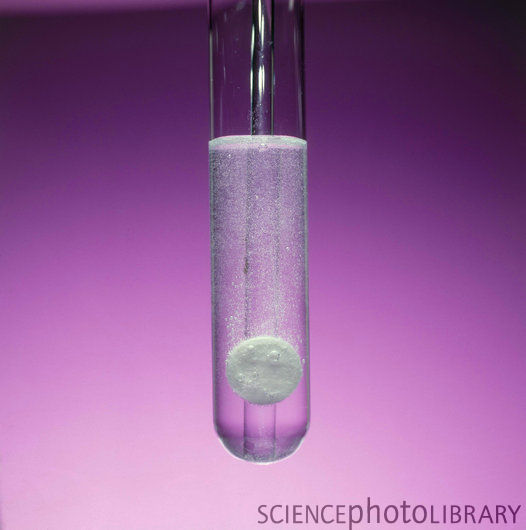 Acids react with carbonates to produce carbon dioxide (CO2) as well as salt and water. 
The general formula is:
Acid + carbonate  a salt + water + carbon dioxide

Note: 
A Carbonate is CO3 2-

An example of this type of reaction is calcium carbonate and hydrochloric acid:

Hydrochloric acid + calcium carbonate  calcium chloride + water + carbon dioxide
Acid reactions experiment
Vinegar (ethanoic acid) + Baking Soda (Sodium Hydrogen Carbonate)  Sodium Acetate + Water + Carbon Dioxide

CH3COOH + NaHCO3 → NaCH3COO + H2O + CO2
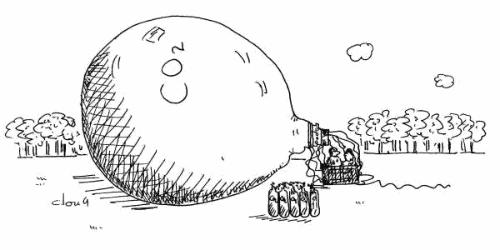 2 heaping teaspoons of Baking Soda

60 mls of vinegar

600 ml coke bottle

Rubber stopper to fit lid
Acid reactions experiment
Reaction of an acid with a carbonate
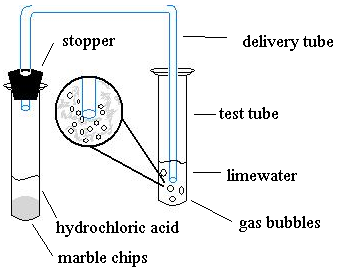 Word and Chemical Problems 1
Sodium Hydrogencarbonate + Sulphuric Acid   







Sodium Carbonate + Sulphuric Acid 
Word and Chemical Problems 2
Iron (III) Carbonate + Carbonic Acid 







Calcium Carbonate + Nitric Acid 
Your Turn
Acid Reactions Booklet
Complete Worksheet 3 – Acid + Metal Carbonate Reaction

Note: Refer to the “Acids You Need to know…” at the back of your booklet.
Acid and bases
Neutralisation
Acids and bases
Acids and bases neutralise each other when mixed. 
They change each other into harmless substances such as water and a salt. 

Neutralisation reactions take the form:
Acid + base  a salt + water

An example of this type of reaction is: 
Sulfuric acid + sodium hydroxide  sodium sulfate + water
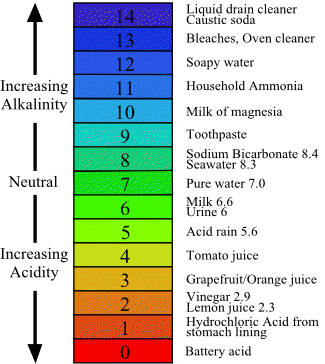 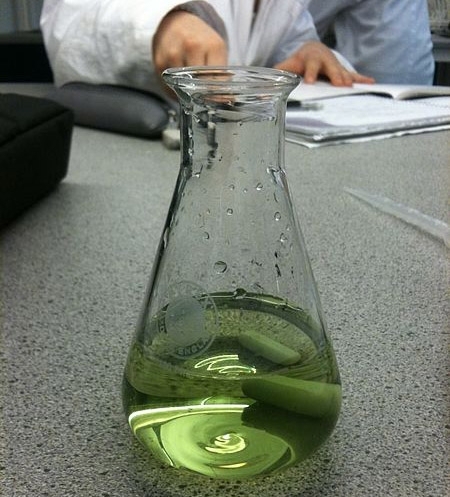 Acid reactions experiment
Reaction of an acid and a base
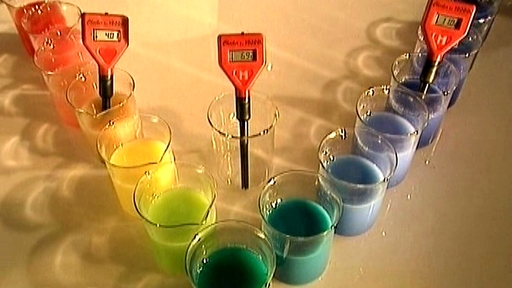 Heartburn
www.youtube.com/watch?v=3j2JbRUfpBo

Heartburn is caused by HCl from your stomach risiing into your esophagus.

Antacid tablets contain bases  such as Mg(OH)2 or Al(OH)3 that neutralise the acid and bring relief.
Word and Chemical Problems 1
Aluminium Hydroxide + Hydrochloric Acid  Aluminium Chloride + Water






Potassium Oxide + Nitric Acid  Potassium Nitrate + Water
Word and Chemical Problems 2
Iron (III) Oxide + Sulphuric Acid 






Copper (II) Oxide + Phosphoric Acid 
Your Turn
Acid Reactions Booklet
Complete Worksheet 4 – Acid + Base Reactions          (pg. 11-12)

Note: Refer to the “Acids You Need to know…” at the back of your booklet.
Acid Rain
Identify – Clickview: http://online.clickview.com.au/mylibrary/videos/06ffd294-e412-41b6-a709-d791b99c2b96
Causes of Acid Rain



Effects of Acid Rain



Measures to control Acid Rain
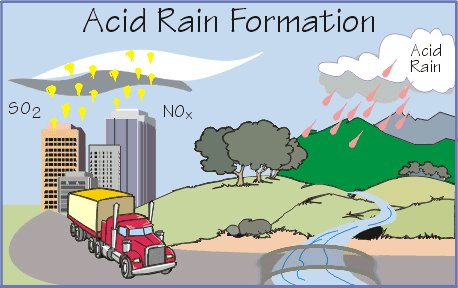